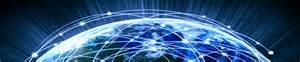 Les instruments internationaux de coopération
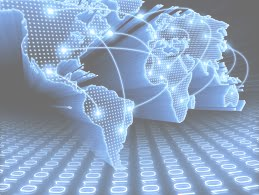 Présenté par Mme Drudeisha Madhub 
                      (Commissaire)

Email		: pmo-dpo@govmu.org

Tel		: +230 212 2218

Helpdesk	: +230 203 9076

Site Web	: http://dataprotection.govmu.org  

Adresse 	: 5ème étage, Happy World 		              House, Port Louis, Maurice
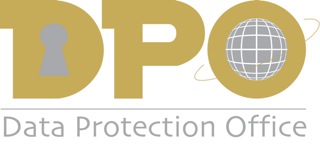 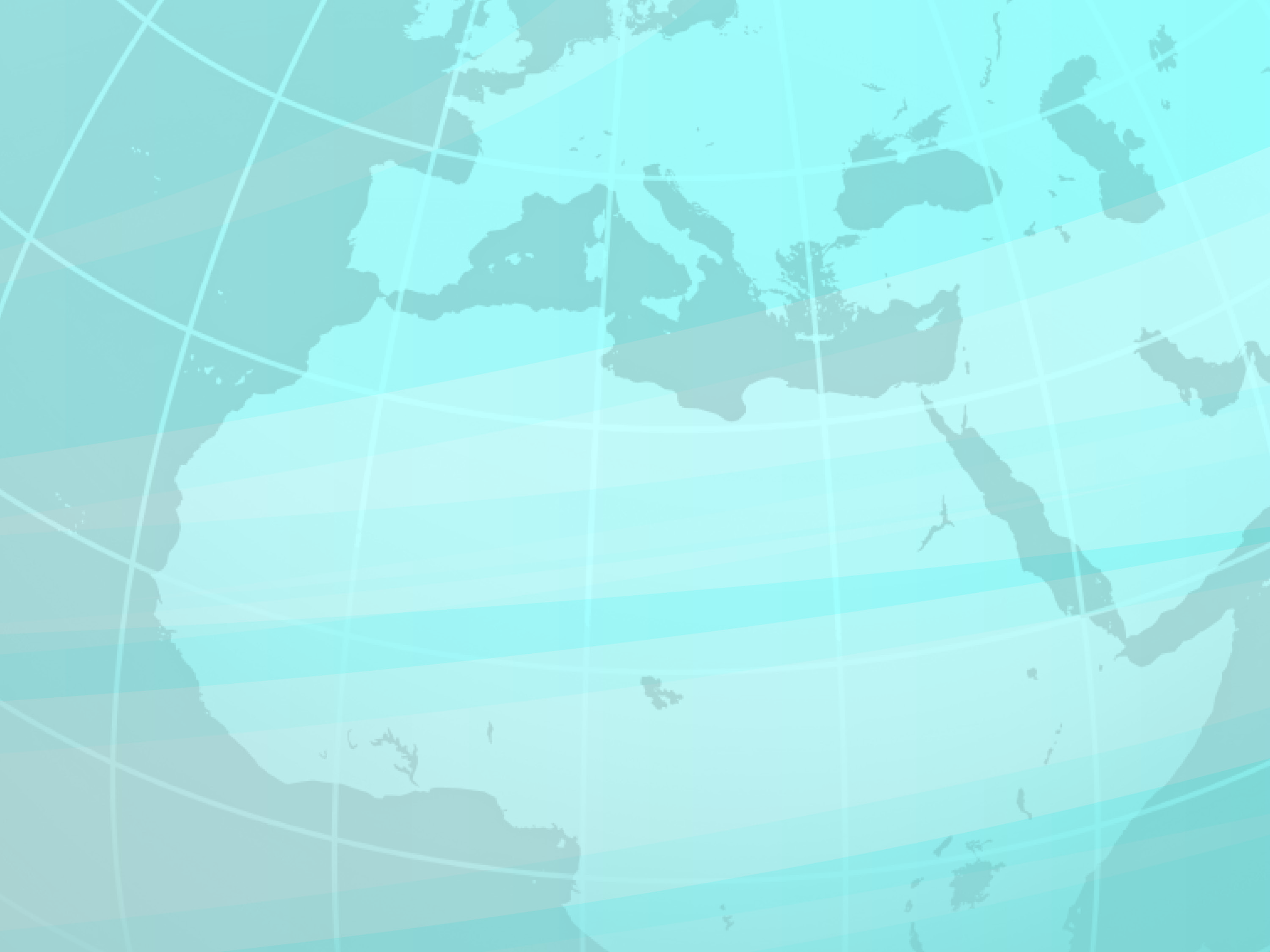 PROGRAMME
Inter - opérabilité 
La coopération internationale
 Les instruments
 Les avantages
 Mon expérience
 Les réalisations
 Les défis
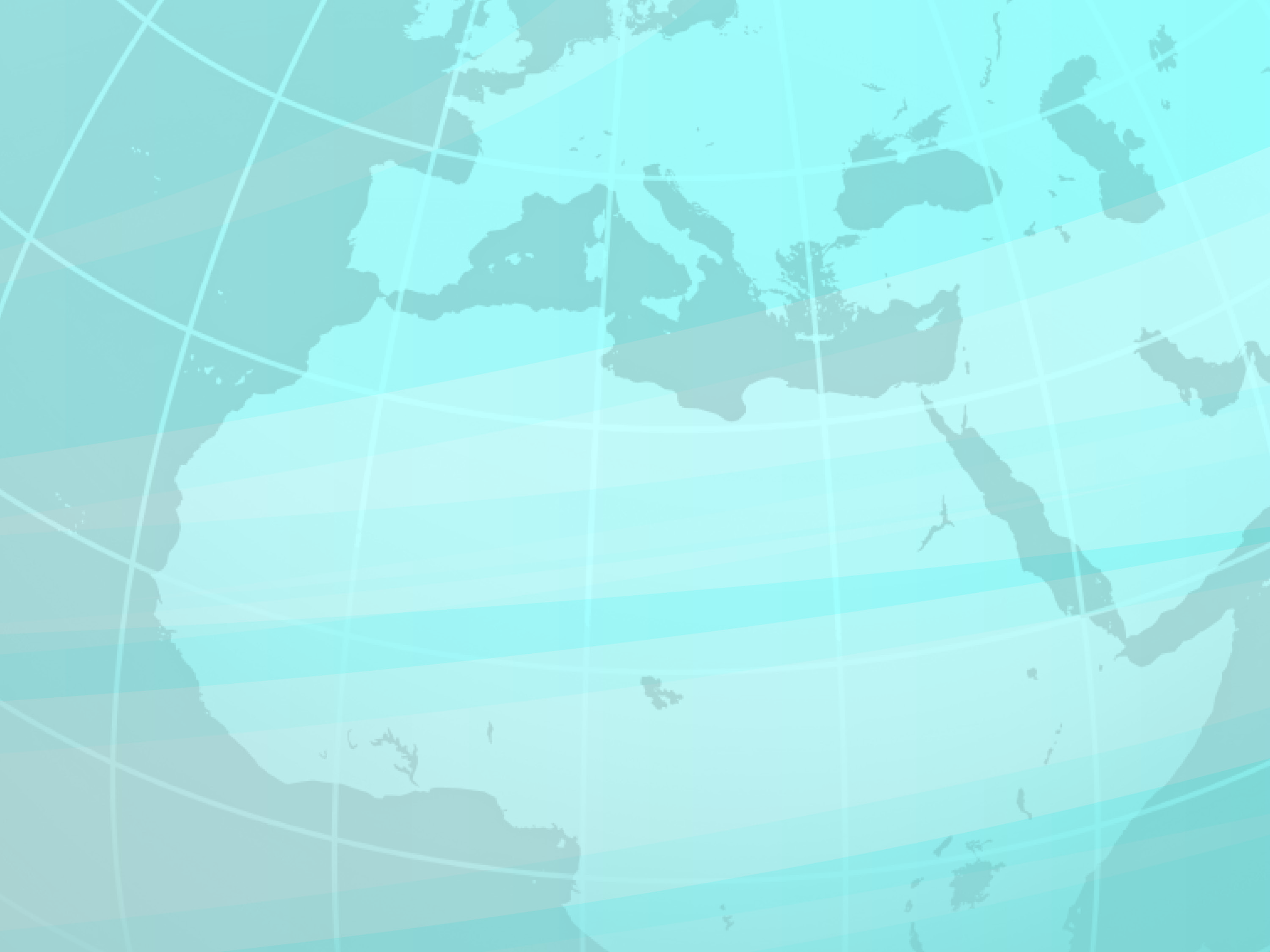 Inter-opérabilité
Je commencerais par essayer de définir pour moi ce que c’est la coopération internationale qui se traduit bien évidemment ensuite, par la création et l’adoption de normes internationales dans le contexte de droit à la vie privée.  Je pense ce que nous recherchons tous à travers la coopération c’est un facilitateur commun qui nous aide à mieux gérer nos multiples fonctions d’investigation, de recherche et de création de normes internes valables et des échanges concrètes et fructueuses.
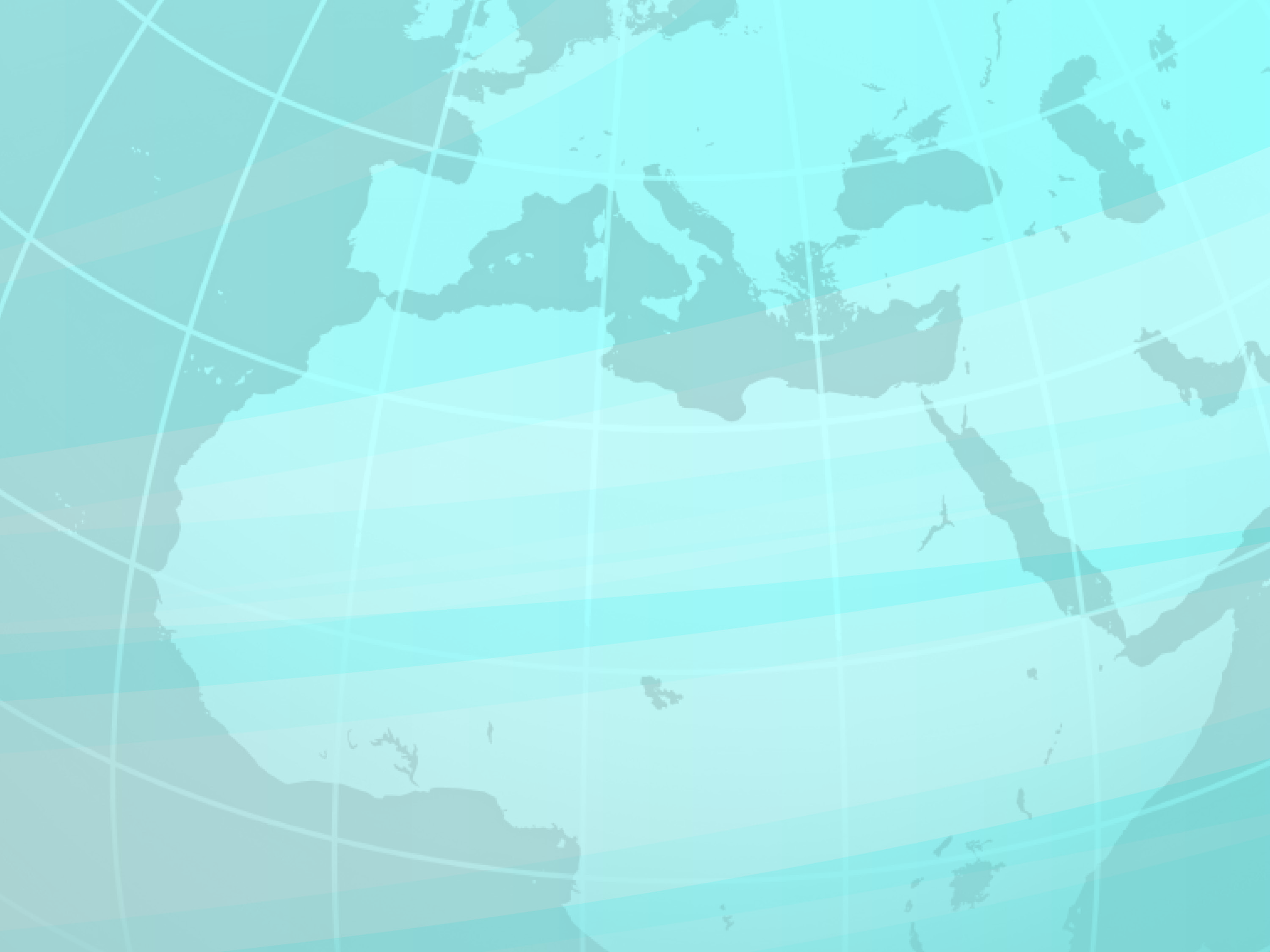 Inter-opérabilité
Il faut bien le reconnaitre que la protection des données personnelles est un secteur du droit qui demande une connaissance de toutes les normes nationales et internationales et une notion assez exigeante des technologies.  Cette maîtrise requiert évidemment un approfondissement de nos connaissances en tant que juriste et informaticiens de ce monde en flux perpétuel.
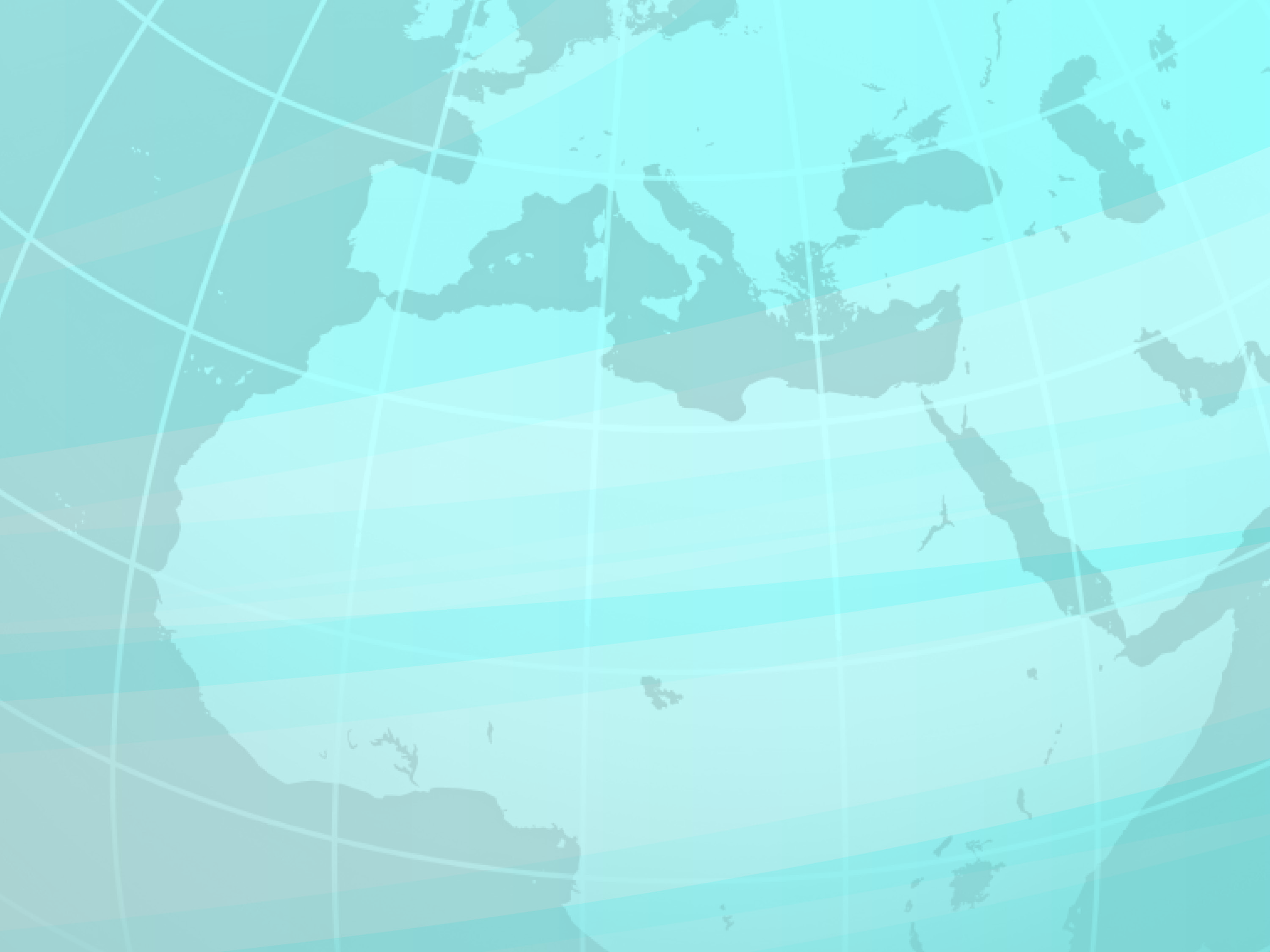 Inter-opérabilité
Tel est aussi une des missions principales de l’AFAPDP et d’autres organismes régionaux ou  internationaux qui militent en faveur d’une croissance de la protection des données personnelles.
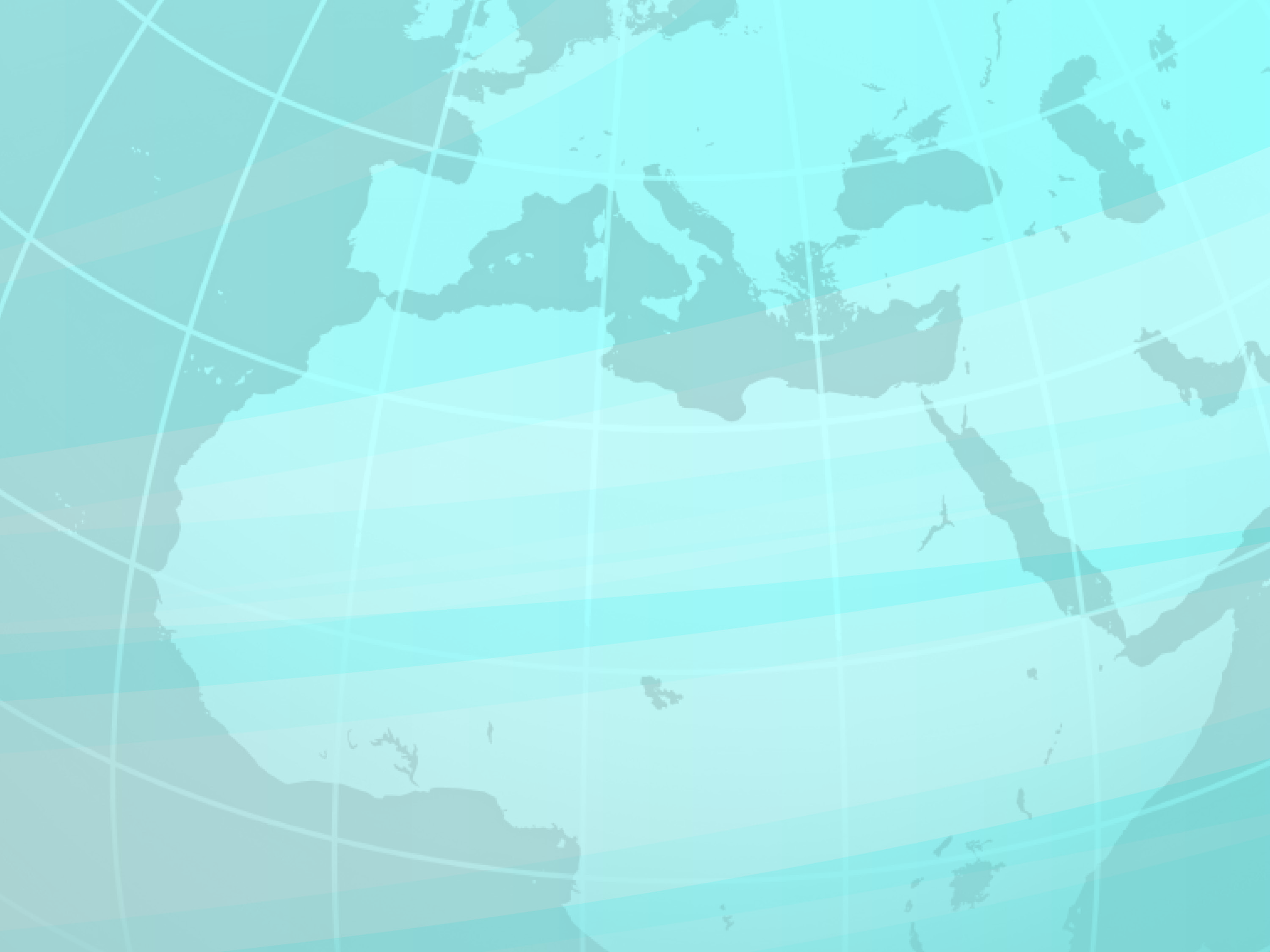 Inter-opérabilité
Nous avons régulièrement besoin d’informations pour pouvoir porter justice à ce que nous faisons.  Je le réalise journellement quant j’écris mes décisions qui dans notre contexte sont des jugements et là je m’acharne à trouver des similarités avec d’autres juridictions qui ne sont pas toujours faciles à trouver car toutes les autorités n’écrivent pas nécessairement des jugements ou n’ont pas traités des cas similaires.
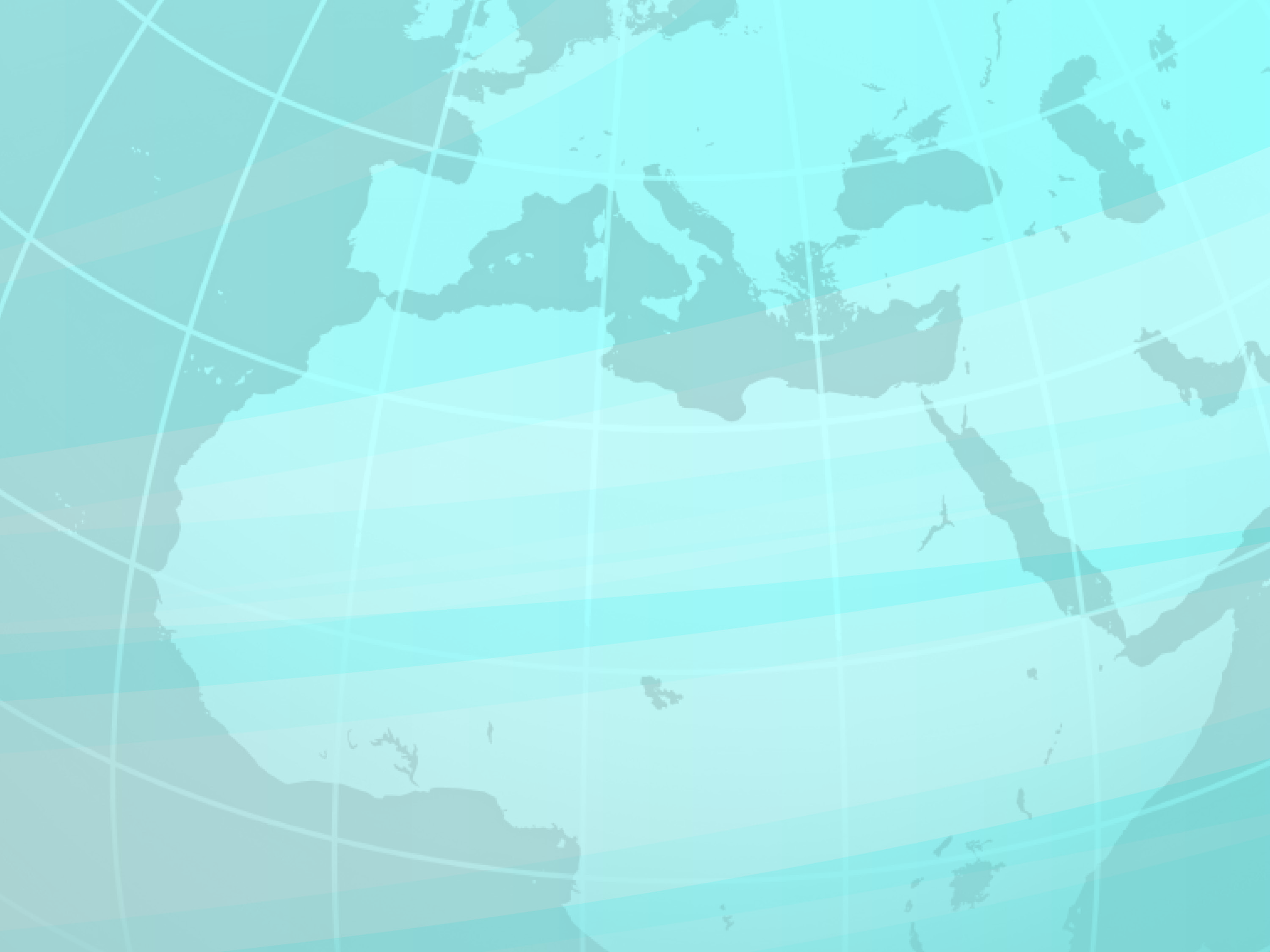 Inter-opérabilité
Donc je réalise que souvent je suis appelée à produire ou à créer des interprétations de notre loi cadre la Data Protection Act (DPA) sans que j’ai forcément toujours un appui international de cette interprétation puisque toutes mes décisions où je décide de poursuivre au pénal pour des infractions commises sous le DPA sont régulièrement en appel devant le Tribunal D’Appel et ensuite la Cour Suprême je me réjouis de cet apport interprétatif pour entériner ou non mes décisions et qui me facilite la tâche à long terme.
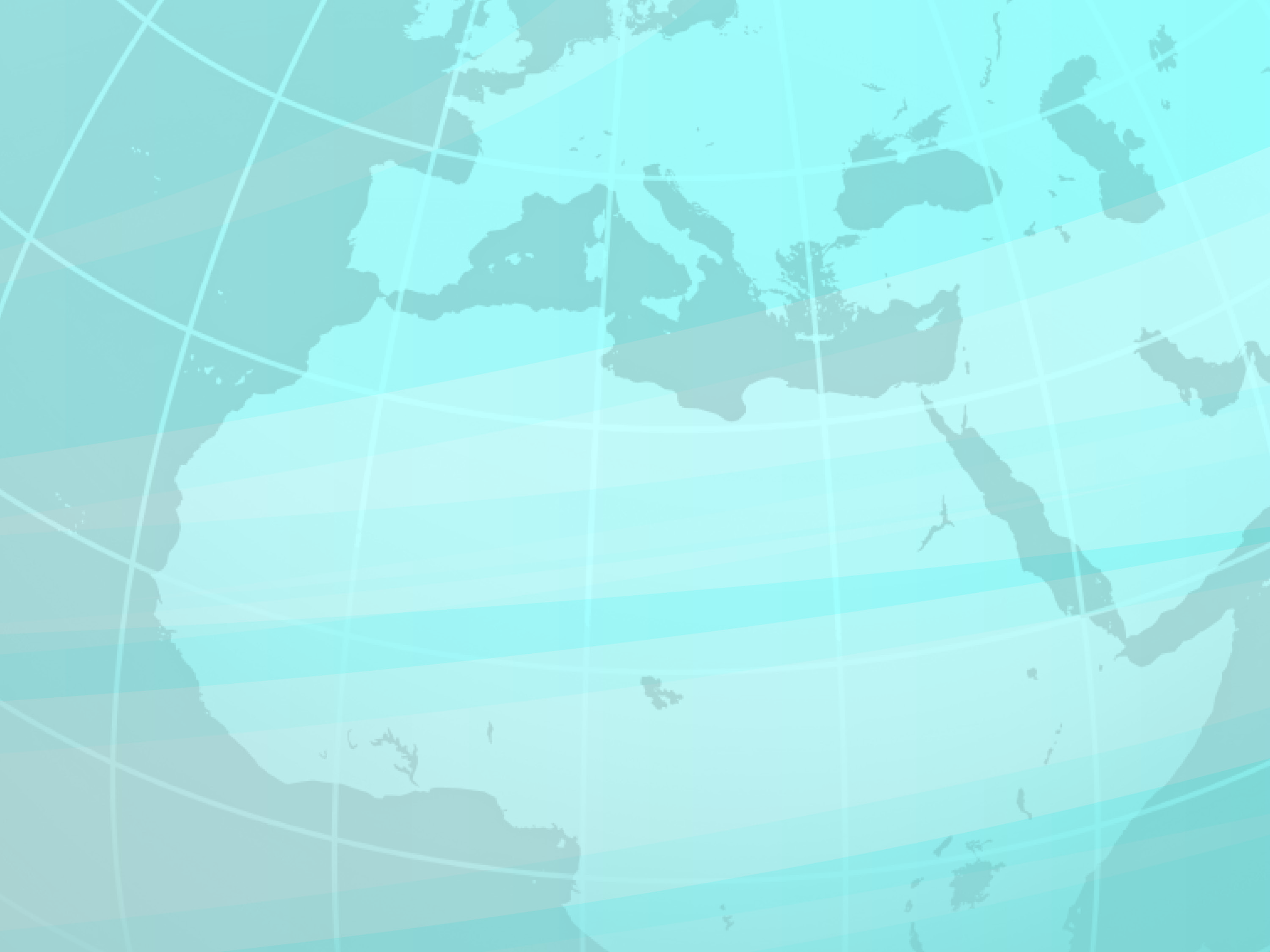 Inter-opérabilité
Mon plus grand succès jusqu’ici a été les empreintes digitales dans le contexte de la nouvelle carte identité nationale.  J’avais rendu 2 jugements dans le contexte du travail contre les empreintes digitales collectées sans consentement dans les lieux de travail et qui ne tombaient pas sous les exceptions permises du DPA.  J’ai gagné en appel devant le tribunal.
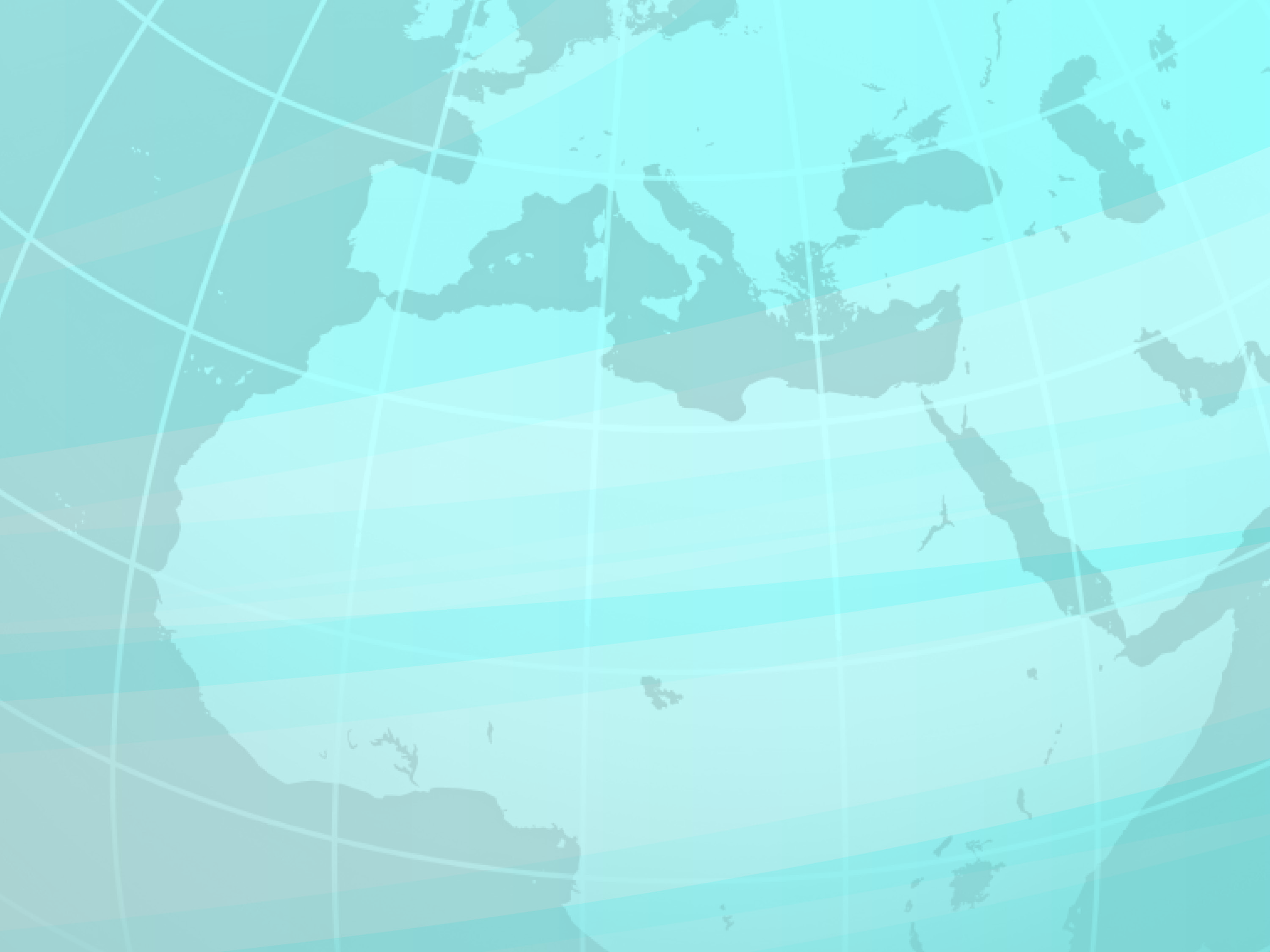 Inter-opérabilité
Les mêmes arguments contre la rétention des empreintes digitales dans le contexte de la carte identité ont été repris par la Cour Suprême et ont été déclarés anticonstitutionnelles.  Ce qui implique que le droit à la vie privé est devenu un droit constitutionnel à l’île Maurice en s’appuyant sur les décisions de la CEDDL et les principes fondamentaux internationaux, un bel exemple de surveillance nationale sévèrement contrôlée et jugée par la Cour Suprême.
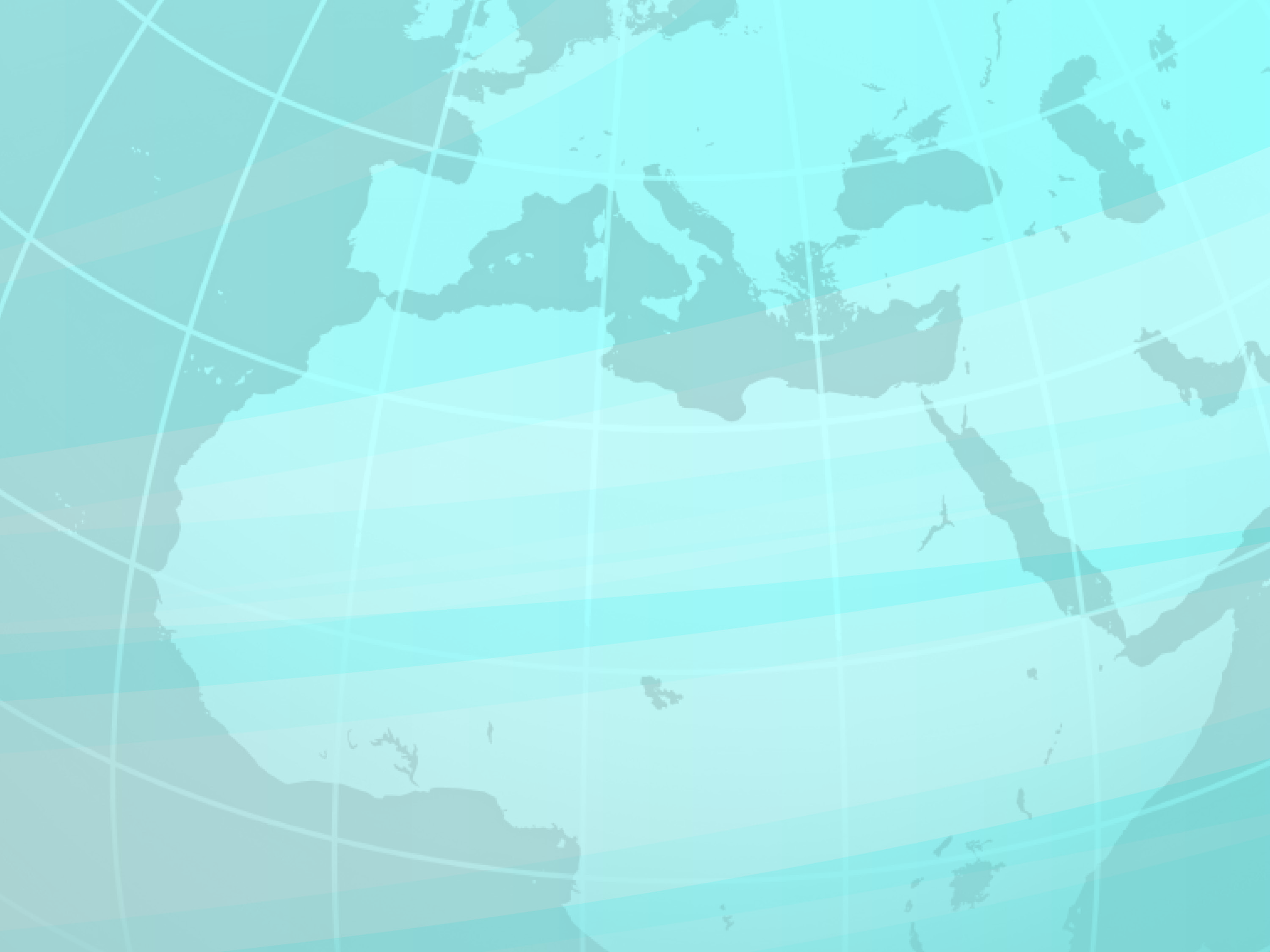 Inter-opérabilité
Toutes mes décisions sont disponibles sur le site en respectant bien évidemment les éléments confidentiels de l’enquête entreprise.  Le International Law Library publie aussi mes décisions.
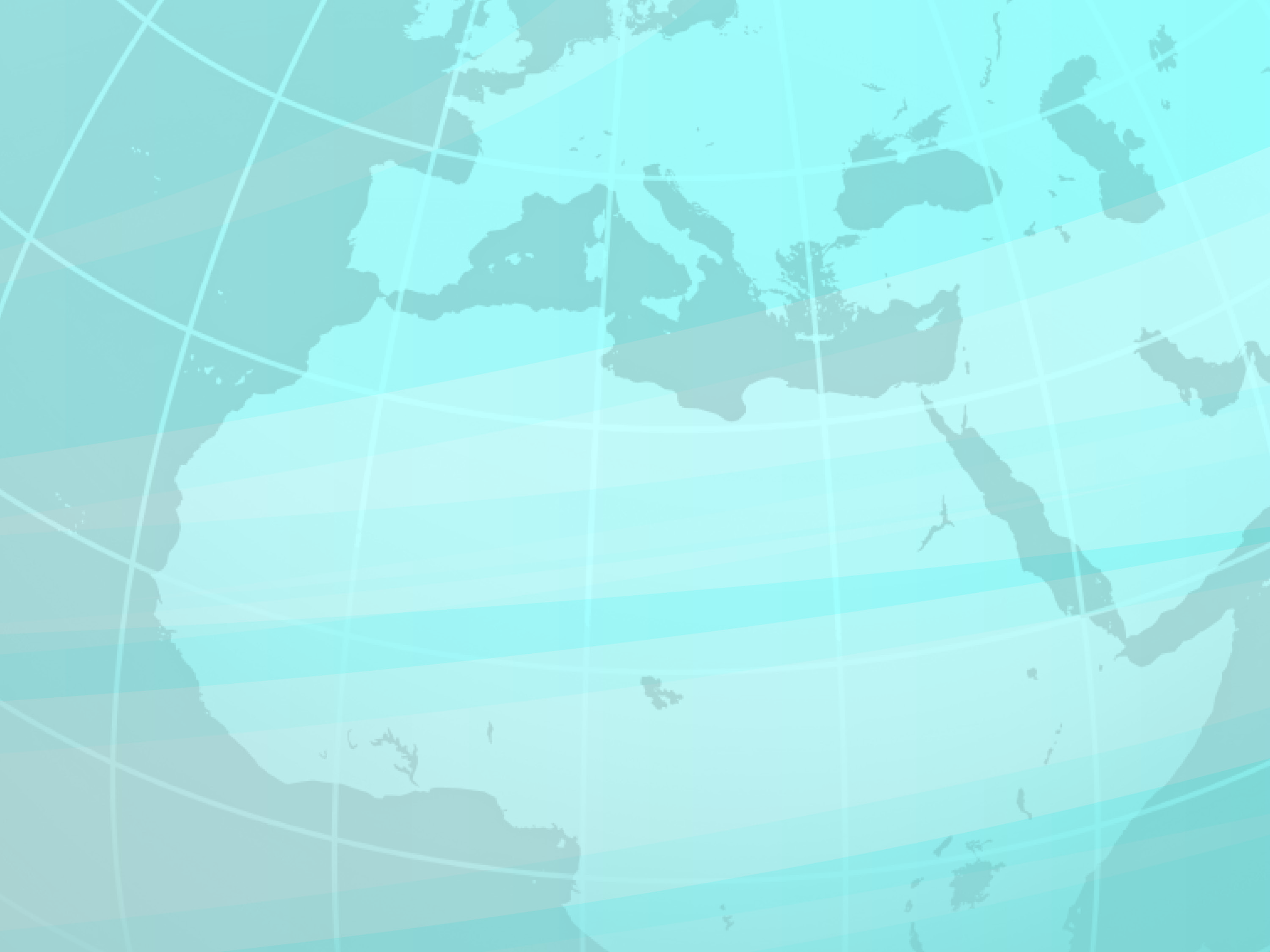 Inter-opérabilité
Un projet d’amendement de notre DPA est imminent pour cette année parce que la Cour Supreme a jugé que le système d’exemptions limitant l’application de la DPA dans des contextes spécifiques est anticonstitutionnel.  Une autre victoire pour toutes les démarches entreprises par notre bureau pour amender et rendre plus efficace la protection.
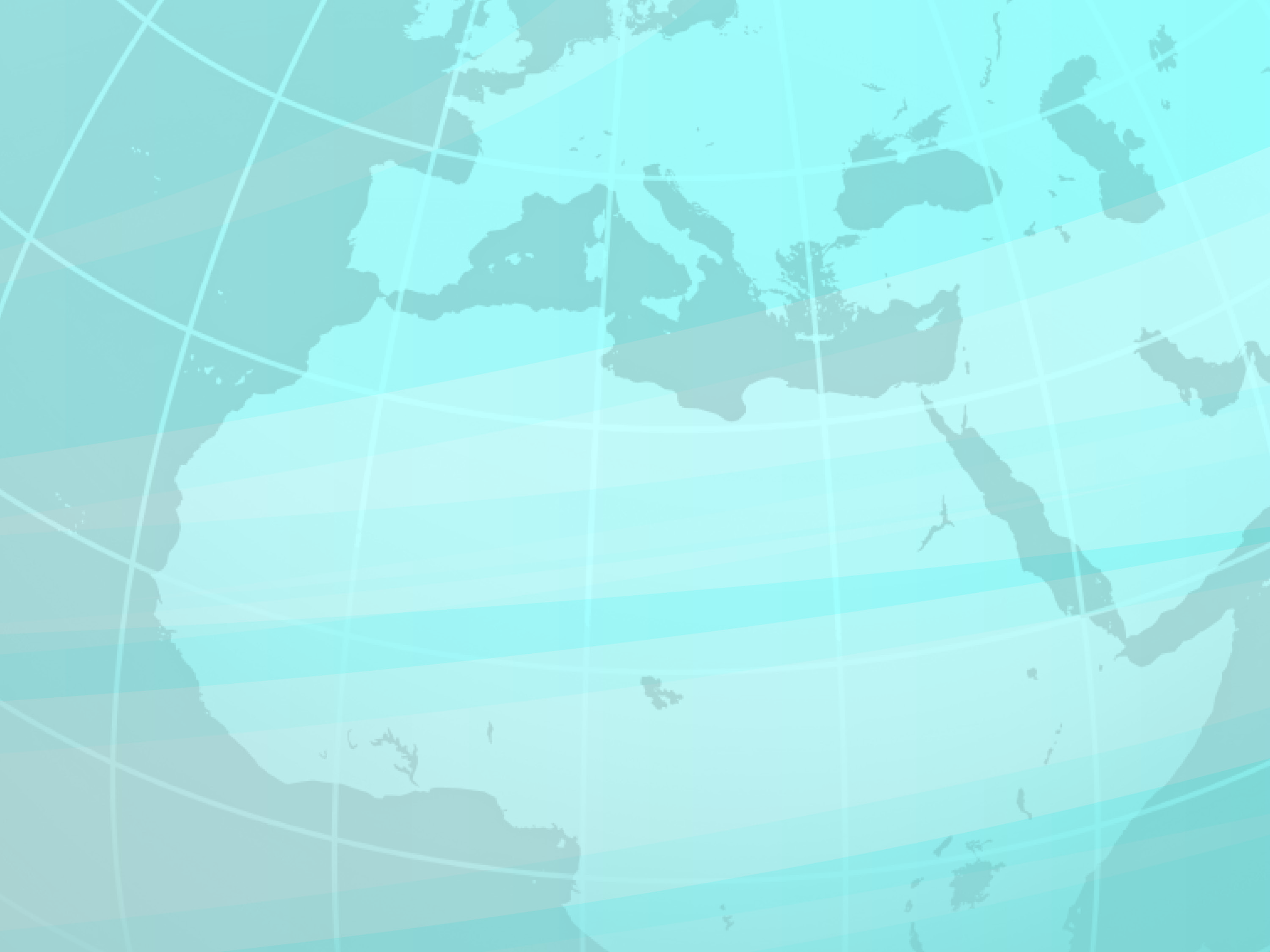 Inter-opérabilité
Je pense que c’est réellement une grande victoire pour notre démocratie et une lutte acharnée depuis 7 ans que notre loi a été promulguée entièrement en 2009.

    Dans le programme électoral du nouveau gouvernement qui existe depuis décembre 2014 est la promulgation d’un Freedom of Information Act qui apporterait énormément de transparence dans le traitement des informations conservées par l’Etat, personnelles ou non qui engloberait la machinerie étatique d’information.
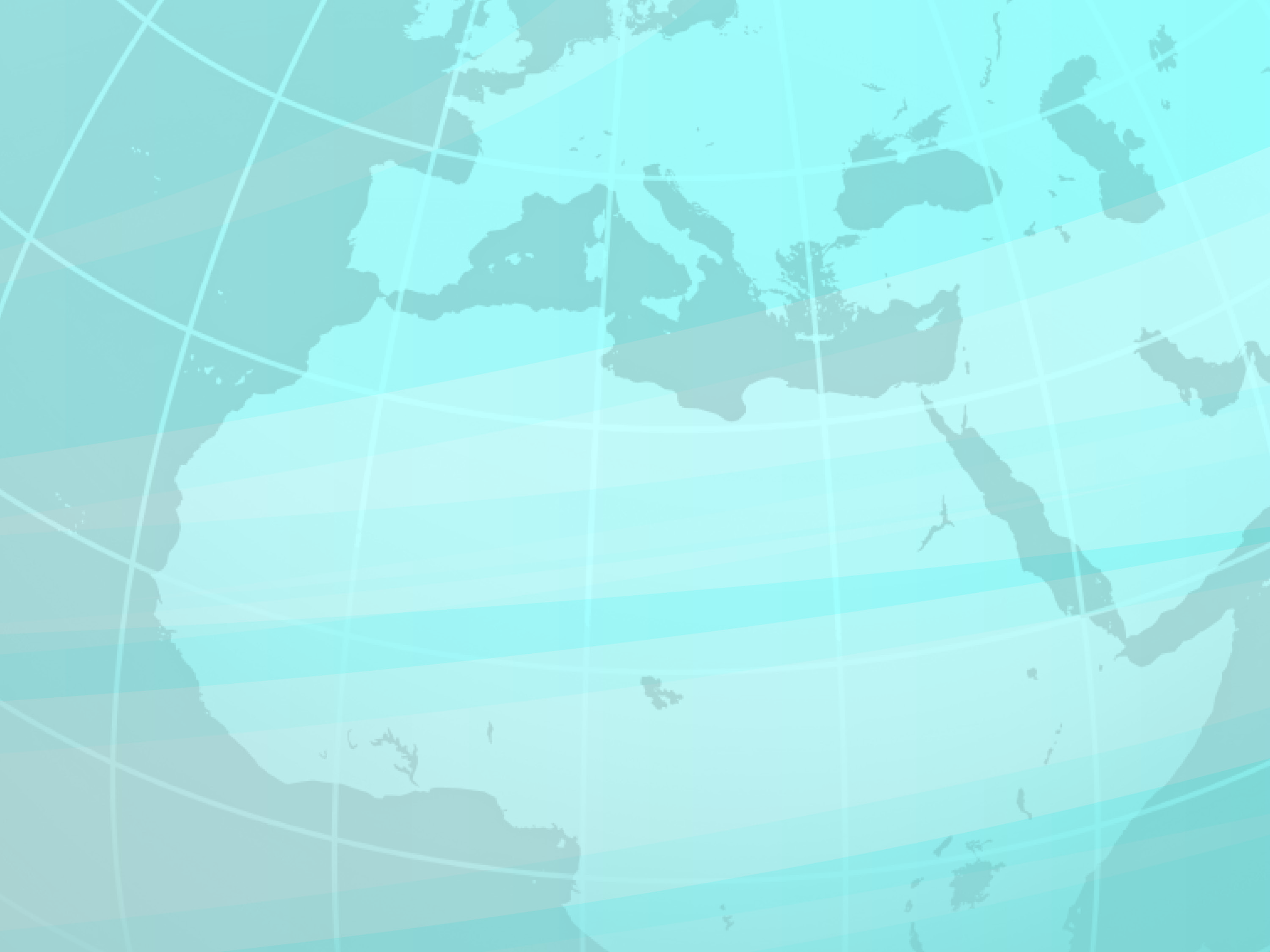 Inter-opérabilité
Le DPA prévoit aussi un article spécifique sur la coopération internationale qui implique donc la possibilité de coopérer avec les autres autorités de protection mais nous ne pouvons pas partager des éléments confidentiels d’une enquête à moins que nous transférions l’intégralité d’une enquête à une autre juridiction.
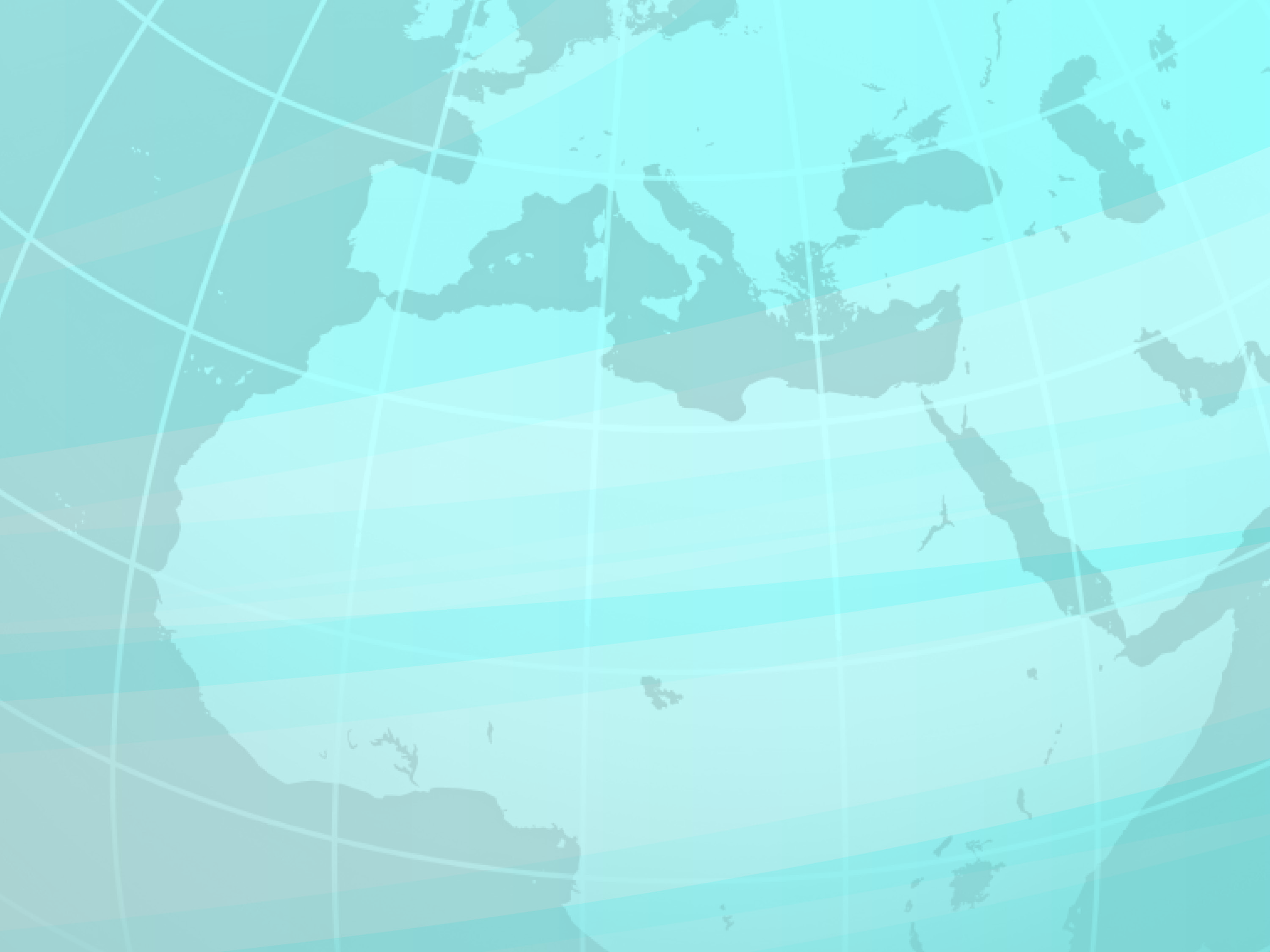 COOPÉRATION INTERNATIONALE
La loi sur la protection de la vie privée:
Exige une action collective en raison de la nature globale et fondamentale de cette loi.
Est reconnu internationalement dans des instruments internationaux .
Est de plus en plus importante avec l'augmentation des transmissions de données d'une juridiction à une autre et la tendance croissante vers le système ‘cloud’ par exemple.
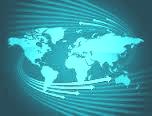 LES EXEMPLES D’INSTRUMENTS DE COOPÉRATION INTERNATIONALE
Les conventions et protocoles

Les recommandations et résolutions

Les articles de loi

Les lignes directrices

Les normes
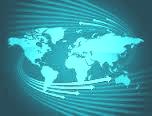 LES INSTRUMENTS DE COOPÉRATION INTERNATIONALE
L’OCDE -  Les lignes directrices sur la protection de la vie privée et les flux transfrontières de données de caractère personnel adoptées le 23 septembre 1980.

	L'OCDE a joué un rôle actif à développer les lignes directrices afin de réduire les problèmes de la divergence des législations nationales et de faciliter l'harmonisation des règles de base régissant la circulation transfrontalière et la protection des données personnelles et la vie privée.
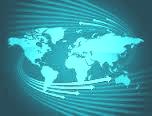 LES INSTRUMENTS DE COOPÉRATION INTERNATIONALE
La convention pour la protection des personnes à l'égard du traitement automatisé des données à caractère personnel par le Conseil de l’Europe – La Convention 108.
 
	La convention se compose de trois parties principales:
Dispositions de droit matériel sous la forme de  principes de base;
Des règles spéciales sur les flux transfrontières de données;
Des mécanismes d'assistance mutuelle et de consultation entre les parties.
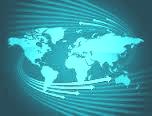 LES INSTRUMENTS DE COOPÉRATION INTERNATIONALE
Maurice participe depuis 2014 à des réunions du Cahdata et du comité consultatif qui se tiendra la semaine prochaine à Strasbourg qui est un des forums les plus important pour favoriser la création des normes.
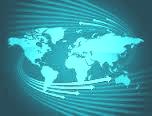 LES INSTRUMENTS DE COOPÉRATION INTERNATIONALE
Protocole additionnel à la Convention 108 concernant les autorités de contrôle et les flux transfrontières de données de 2001. 

	Ce protocole additionnel reconnaît le rôle central des autorités de protection des données pour assurer la coopération internationale: En conformité avec les dispositions d'assistance mutuelle (chapitre IV de la Convention), les autorités de contrôle coopèrent entre eux dans la mesure nécessaire à l'accomplissement de leurs fonctions, notamment en échangeant toute information utile.
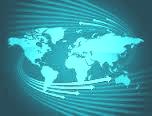 LES INSTRUMENTS DE COOPÉRATION INTERNATIONALE
L'APEC - Cadre de la vie privée de 2004

	Le cadre de la vie privée développé par L'APEC favorise une approche flexible à la protection de la vie privée et d'informations entre les économies membres de l'APEC, tout en évitant la création d'obstacles inutiles aux flux d'information.
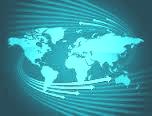 LES INSTRUMENTS DE COOPÉRATION INTERNATIONALE
La directive 95/46/CE du Parlement européen et du Conseil du 24 Octobre 1995 sur la protection des personnes à l'égard du traitement des données à caractère personnel et à la libre circulation de ces données. 
	Conformément à cette directive, les états membres    protègent les droits et libertés fondamentaux des personnes, et en particulier leur droit à la vie privée à l'égard du traitement des données personnelles.Les états membres ne peuvent restreindre ni interdire la libre circulation des données à caractère personnel entre états membres pour des raisons liées à la protection accordée.
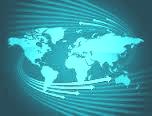 LES INSTRUMENTS DE COOPÉRATION INTERNATIONALE
Les résolutions prises lors des conférences internationales des commissaires à la protection des données

	Par exemple, lors de la dernière conférence en 2014, des résolutions sur le Big Data, la coopération et la coordination internationale, la vie privée dans l'ère du numérique et la coopération transfrontalière ont été prises.
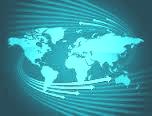 LES INSTRUMENTS DE COOPÉRATION INTERNATIONALE
Je pense que la résolution sur le « global enforcement cooperation agreement » est un grand pas en avant pour les membres de la conférence internationale et j’encouragerais  nos membres à s’y adhérer.
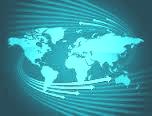 LES INSTRUMENTS DE COOPÉRATION INTERNATIONALE
Article 12 de la déclaration universelle des droits de l'homme de 1948

	Nul ne sera l'objet d'ingérence arbitraires dans sa vie privée, de la famille, son domicile ou sa correspondance, ni d'atteintes à son honneur et à sa réputation. Toute personne a droit à la protection de la loi contre de telles ingérences ou attaques.
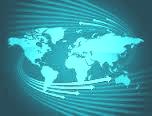 LES INSTRUMENTS DE COOPÉRATION INTERNATIONALE
Déjà si toutes les constitutions du monde entier pouvaient dans leur substance adhérer à ces principes du droit international de protection de données, je suis d’avis que la coopération dans le sens des principes similaires serait largement facilité.
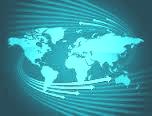 LES INSTRUMENTS DE COOPÉRATION INTERNATIONALE
La convention de l’Union Africaine sur la cyber sécuritéet la protection des données personnelles
	

	La Convention est accueilli comme une première étape pour créer un cadre législatif pour la cyber sécurité et la protection des données dans la région de l‘Afrique.
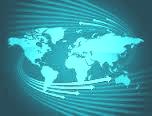 LES INSTRUMENTS DE COOPÉRATION INTERNATIONALE
Un bel exemple d’interopérabilité qui a remporte des principes internationaux. 

	Maurice est en processus de signer cette convention et j’encouragerais les états africains à s’y joindre.
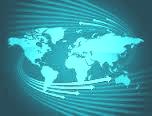 LES INSTRUMENTS DE COOPÉRATION INTERNATIONALE
Les Résolutions de l'ONU
	Les Nations Unies (ONU) a adopté une résolution, le 25 Novembre 2014, sur la protection de la vie privée numérique («la résolution»), qui encourage les gouvernements à offrir une protection aux citoyens visés par la surveillance de masse. La résolution, présentée par le Brésil et l'Allemagne, est non contraignant, toutefois, il porte un poids politique et contribue à façonner le débat autour de la vie privée en ligne comme un droit humain.
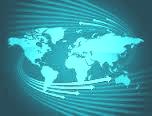 LES INSTRUMENTS DE COOPÉRATION INTERNATIONALE
Une seconde résolution a été adoptée en 2015 récemment quelques mois de cela et un rapporteur spécial pour la vie privée va bientôt être nommé. C’est une grande victoire au niveau international.
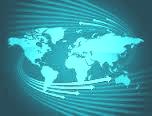 LES INSTRUMENTS DE COOPÉRATION INTERNATIONALE
Normes ISO liées à la vie privée 	

	ISO / IEC 29100: 2011 fournit un cadre de la vie privée qui:• spécifie une terminologie de la vie privée commun;• définit les acteurs et leurs rôles dans le traitement des   informations personnelles identifiables;• décrit des mesures de sauvegarde de la vie privée ; et• fournit des références aux principes de protection connus pour la technologie informatique.
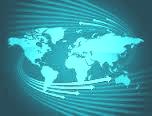 LES INSTRUMENTS DE COOPÉRATION INTERNATIONALE
Nous avons aussi d’autres normes iso qui sont liées au droit à la vie privée qui peuvent être utiles comme le 27001.
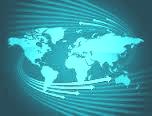 AUTRES EXEMPLES INTERNATIONAUX
L'article 17 du Pacte international relatif aux droits       	civils et politiques de 1966

     Article 16 La Convention relative aux droits de 	l'enfant de 1989

     E / CN.4 / 1990/72: Lignes directrices pour la 	réglementation des fichiers personnels informatisés 	de 1990
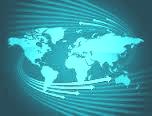 Open Data, Big Data, Cloud, Surveillance, Smart City, Drones, Internet of things –Nous avons été sollicité à plusieurs reprises pour nos recommandations et opinions qui ont développé une valeur normative qui sont applicables à travers le secteur public et privé.
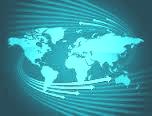 AUTRES EXEMPLES INTERNATIONAUX
Article 8 Convention pour la protection des droits de 	l'homme et des libertés fondamentales de 1950	
     Conseil de l'Europe: Recommandations et 	résolutions du Comité des Ministres

     Conseil de l'Europe: Recommandation N ° R (99) 5 	sur la protection de la vie privée sur l'Internet de 1999

     Protection de la vie privée en ligne - Orientations    	politiques et pratiques de L'OCDE (livre)
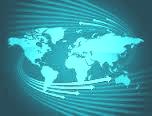 AUTRES EXEMPLES INTERNATIONAUX
Lignes directrices de l'OCDE sur l’application de la loi sur la vie privée transfrontalière de 2006-en cours

Lignes directrices de l'OCDE régissant la sécurité des systèmes et réseaux informatiques: vers une culture de sécurité de 2002

Article 18 La déclaration du Caire sur les droits de l'homme en Islam de 1990
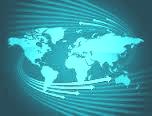 AUTRES EXEMPLES INTERNATIONAUX
Article 4.3 Déclaration de principes sur la liberté d'expression en Afrique de 2002

Article 5 déclaration américaine des droits et devoirs de l'homme
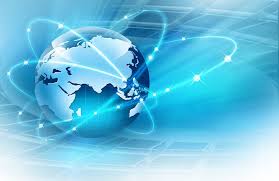 AVANTAGES DE COOPÉRATION INTERNATIONALE
La coopération internationale aideà donner à chaque pays l'occasion de constater comment les responsabilités peuvent être partagées entre eux, sur la base des principes adoptées par des accords internationaux.
Le gpen network est aussi un reseau très valable.
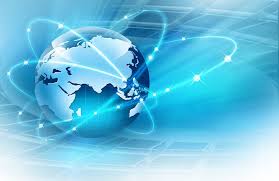 AVANTAGES DE COOPÉRATION INTERNATIONALE
La coopération internationale permet d'établir des liens entre les politiquesà différentes échelles, notamment par l'harmonisation nationale et régionale politiques, ainsi que les liens entre les questions, et grâce à une meilleure coopération, on peut réduire les coûts d'atténuation, créer des opportunités pour le partage des avantages.
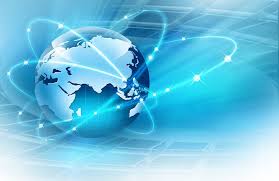 AVANTAGES DE COOPÉRATION INTERNATIONALE
Les Privacy Impact Assessments questionnaires un outil d’auto-évaluation, et la création d’un software pour s’auto évaluer, ont aussi été crées par notre bureau pour soutenir une coopération accentrée pour assurer plus de conformité avec le DPA. Nous avons aussi énormement d’outils de sensibilisation qui sont disponibles sur notre site web.
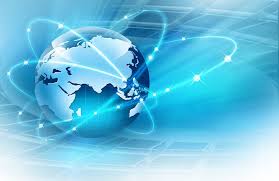 AVANTAGES DE COOPÉRATION INTERNATIONALE
La coopération internationalepeut aider à réunir la science, la technologie et des connaissances internationales, quipeut améliorer la performance de l’application de la protection des données personnelles.
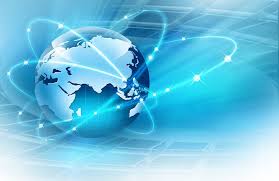 AVANTAGES DE COOPÉRATION INTERNATIONALE
Le partage des connaissances, recherche et développement, et la collaboration commune peut aider à  l'échange d'informations,  à coordonner ou harmoniser les programmes de recherche et à normaliser différentes types de innovations technologiques.
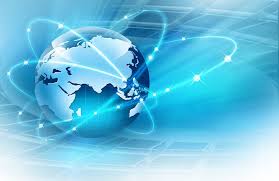 AVANTAGES DE COOPÉRATION INTERNATIONALE
Aider à faciliter le processus de transfert de données entre les pays à travers la mise en place des protocoles.

	Le Sénégal et Maurice prévoyent aussi ce type d’accord.
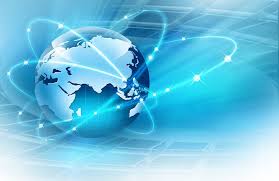 AVANTAGES DE COOPÉRATION INTERNATIONALE
Aider à une meilleure gestion des plaintes impliquant d'autres pays. 
Ainsi, cela peut aider à une investigation lorsque les données personnelles réside dans d'autres pays.
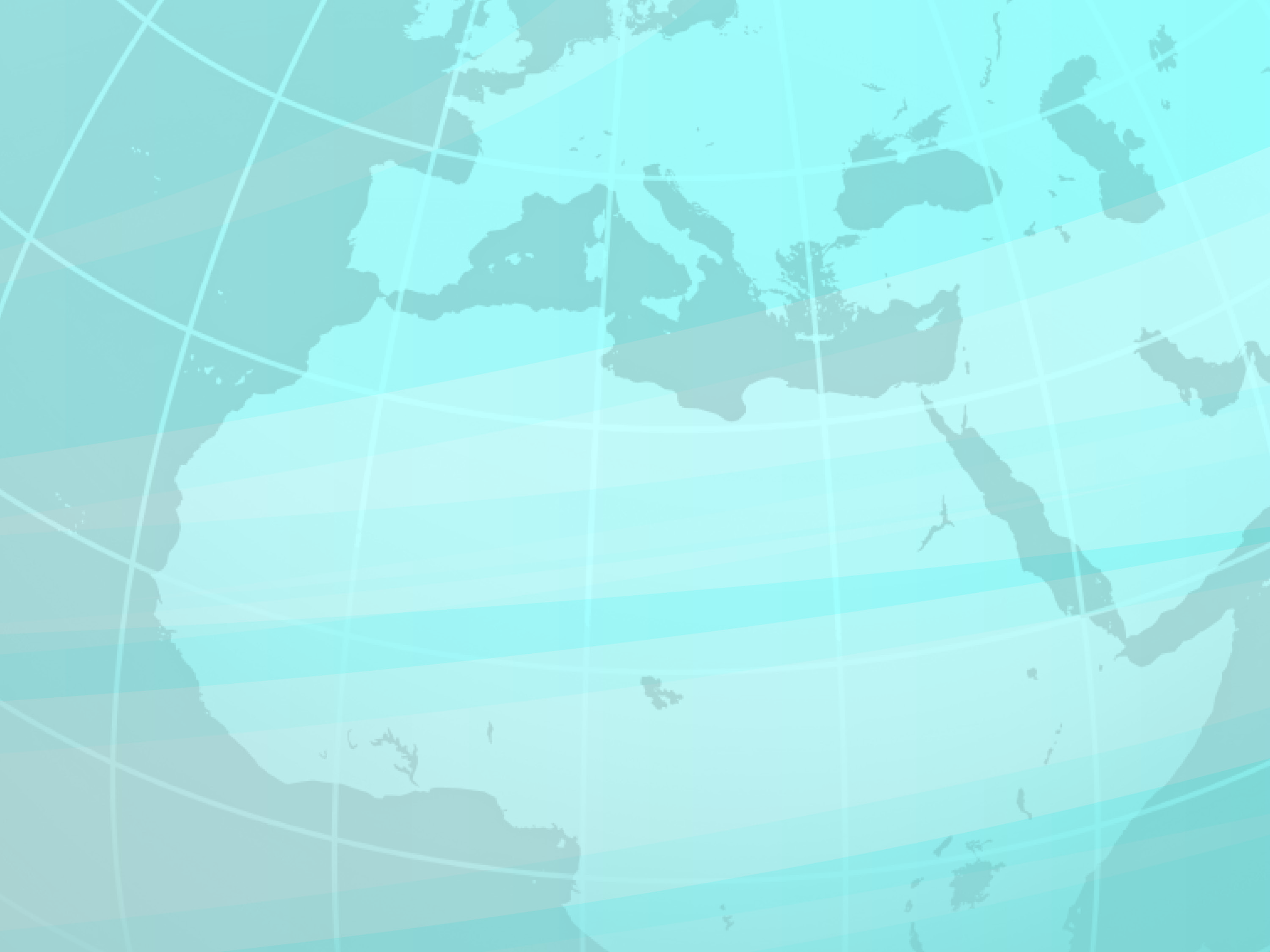 MON EXPÉRIENCE EN TANT QUE MEMBRE DES INSTRUMENTS INTERNATIONAUX DE COOPÉRATION
Promouvoir l'île Maurice tout en renforçant notre loi sur la protection des données personnelles.

Renforcer l'importance du pays d'avoir un cadre de protection de données efficace et internationalement reconnu pour garantir le droit d’investissement dans le secteur croissant de l’externalisation.
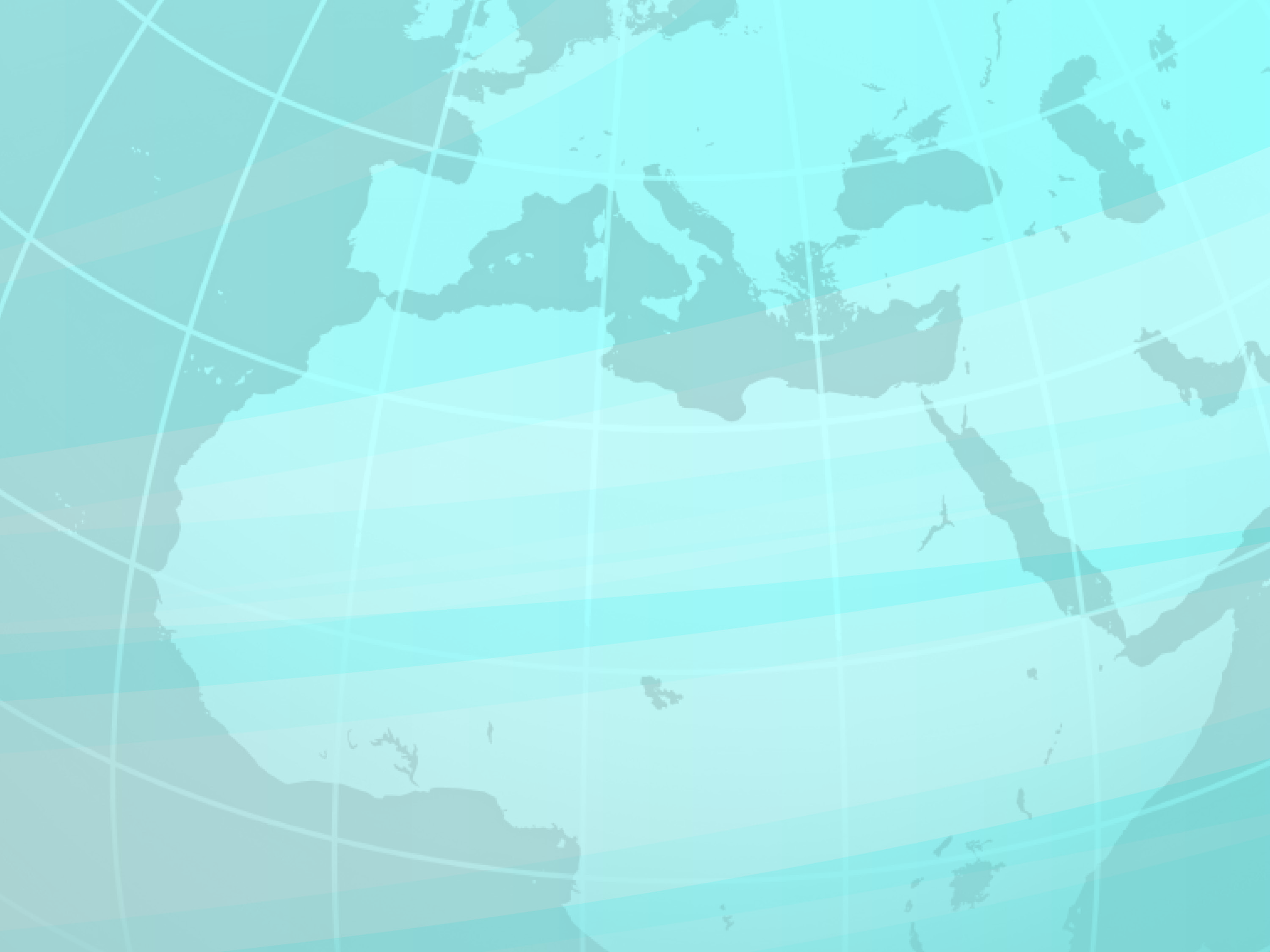 RÉALISATIONS
L'invitation faite à la République de Maurice d'adhérer à la Convention 108 du Conseil de l'Europe et son protocole additionnel, est considérée comme ayant été adoptée à la date du 27 mai 2015.
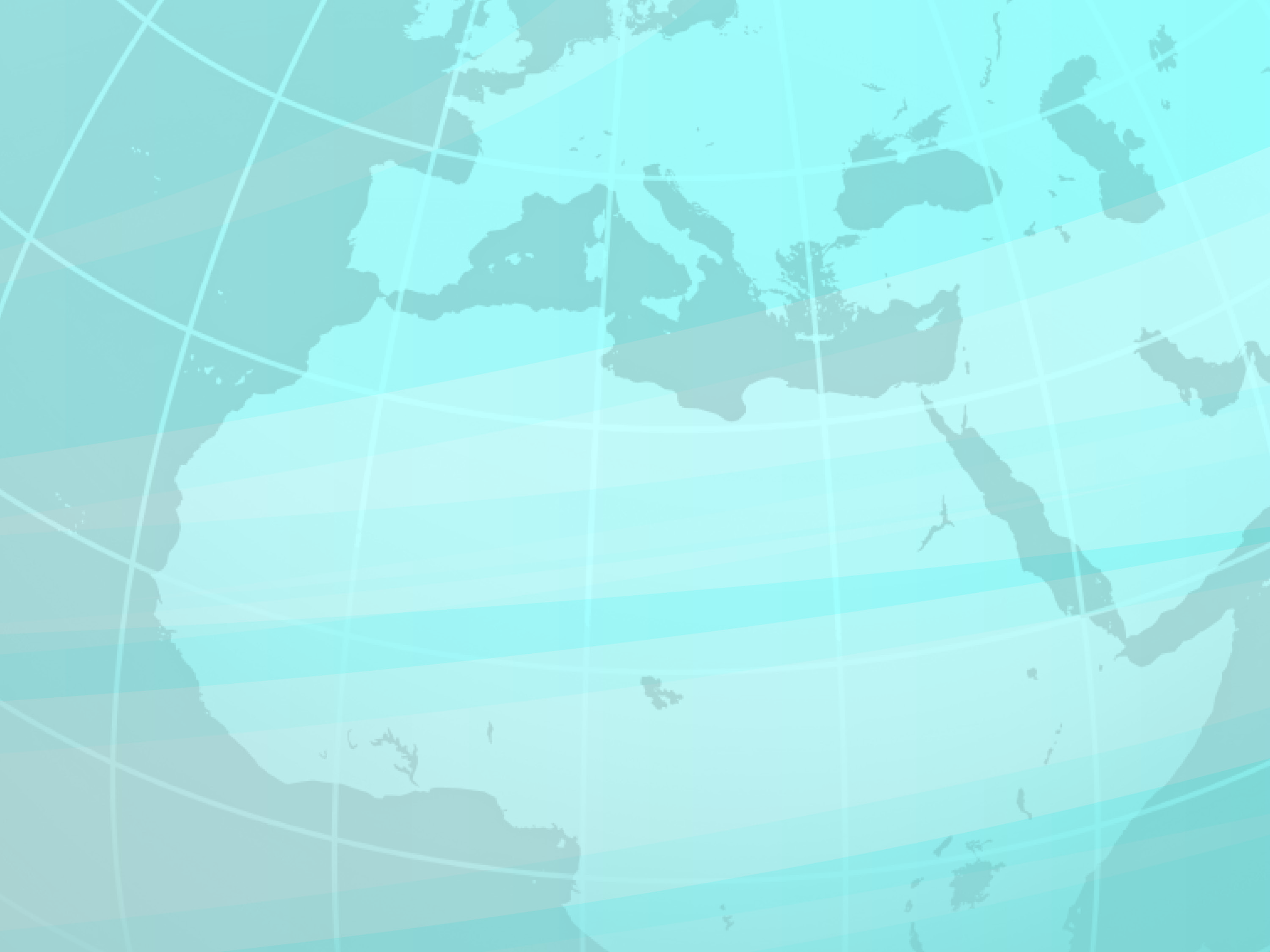 RÉALISATIONS
Nous sommes en processus de déposition de signature et de ratification qui est l’étape et seront finale état membre dans 3 mois à venir.  La procédure nous a pris une année.
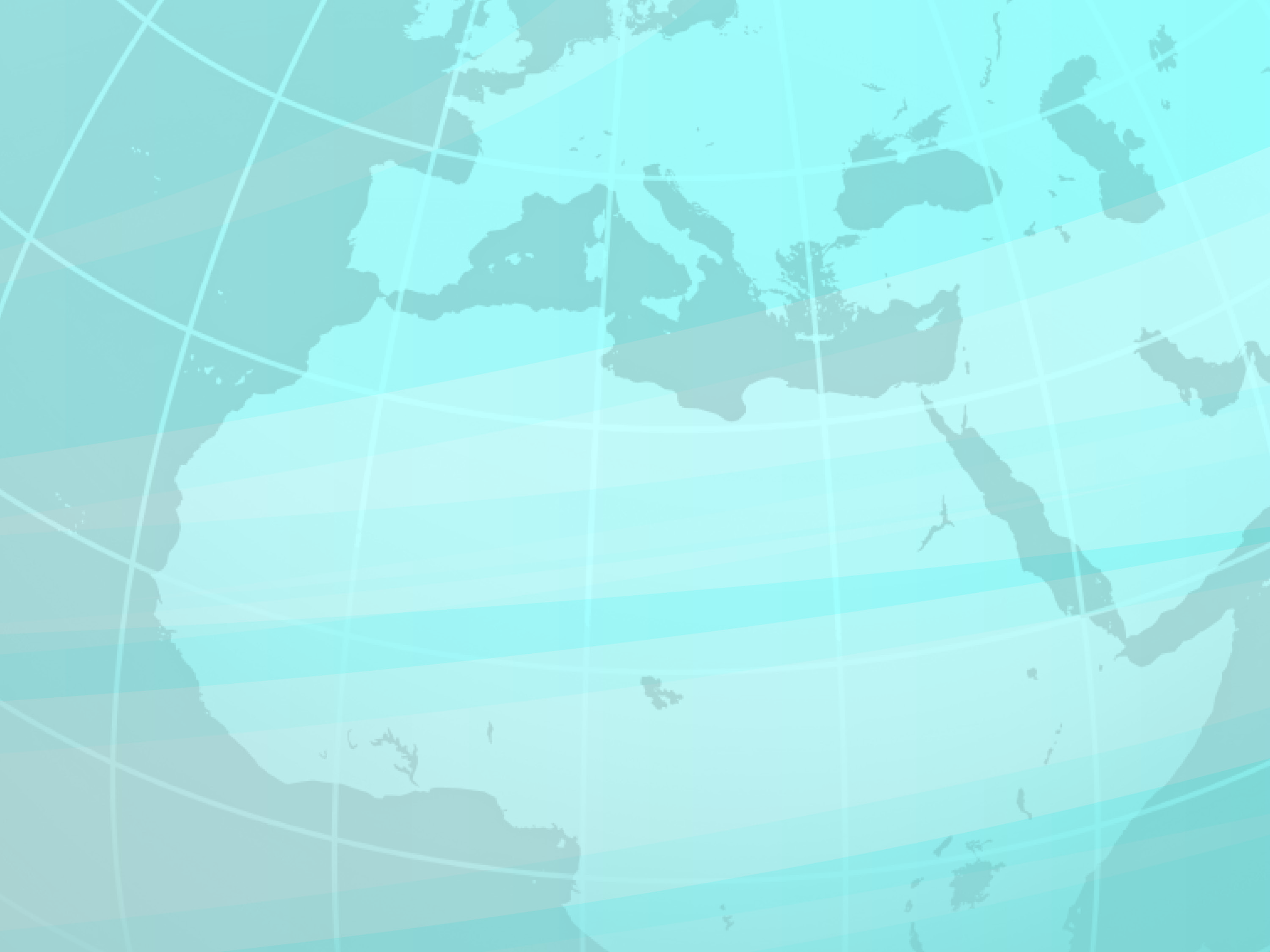 RÉALISATIONS
Le bureau participe au groupe de travail international en tant que membre du comité d'organisation sur l'éducation numérique, organisée par la CNIL. Le groupe de travail représente plusieurs régions concernées du monde dans le but de développer un programme commun sur l'éducation numérique.
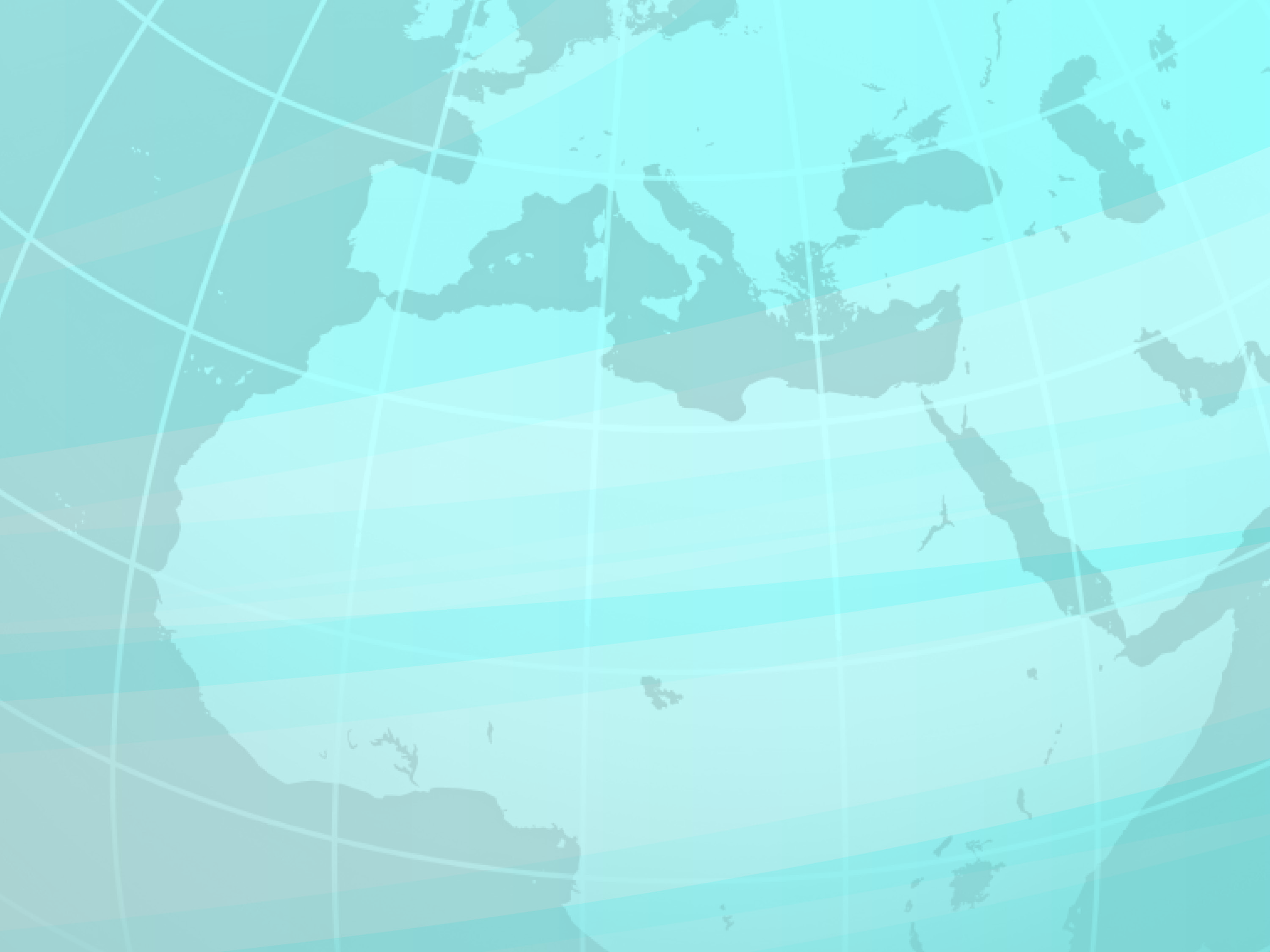 RÉALISATIONS
Nous avons une population de 1.2 million éduquée à un niveau supérieur de 90%. L’éducation numérique est la priorité de notre gouvernement.
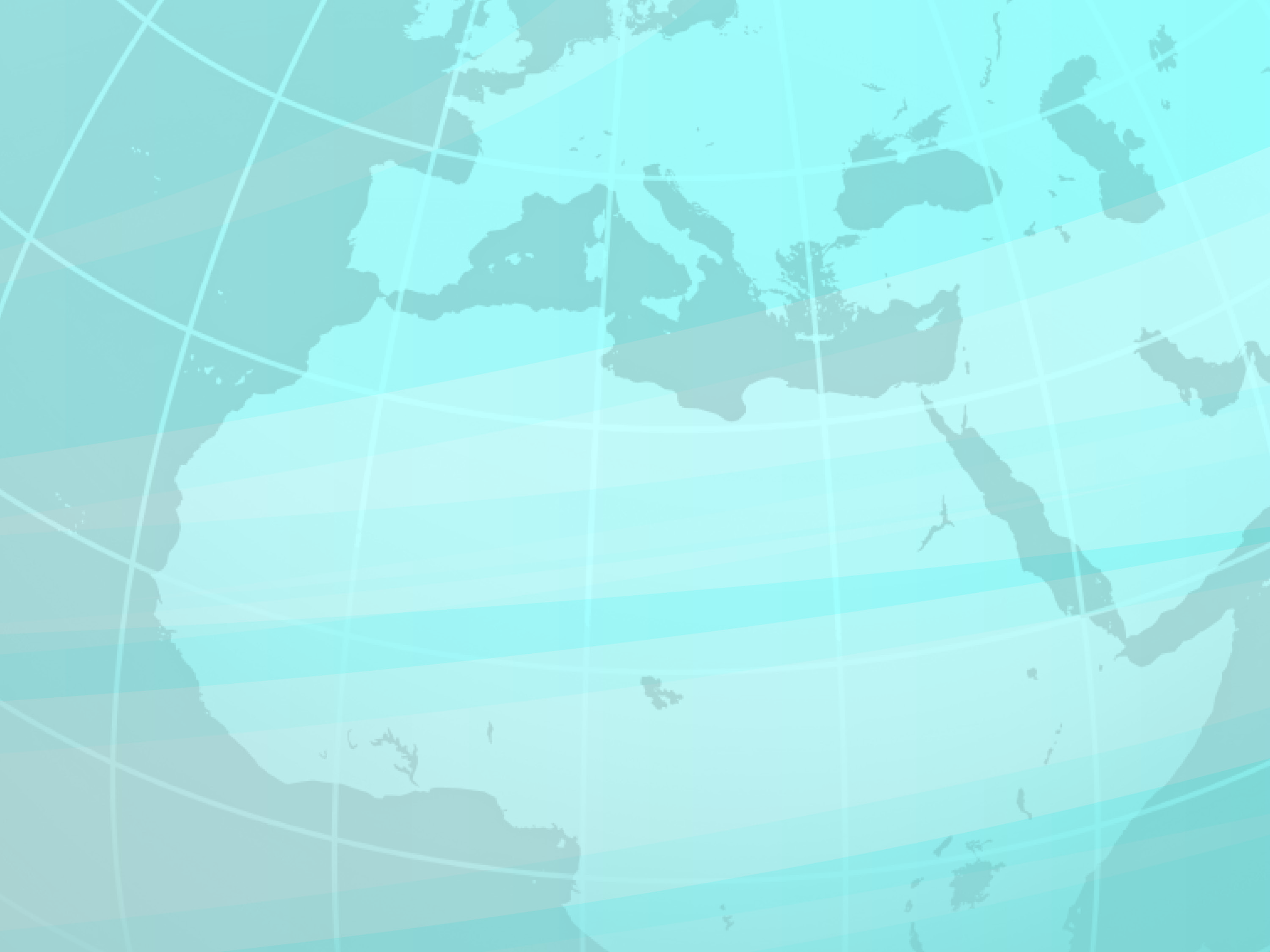 RÉALISATIONS
La 36ème édition de la conférence internationale était organisée à Maurice, du 13 au 16 octobre 2014, et se composait de deux jours de Conférence fermée (réservée aux organismes chargés de la protection des données accrédités) et de deux jours de conférence ouverte (ouverte aux autres acteurs publics et privés de la protection des données).
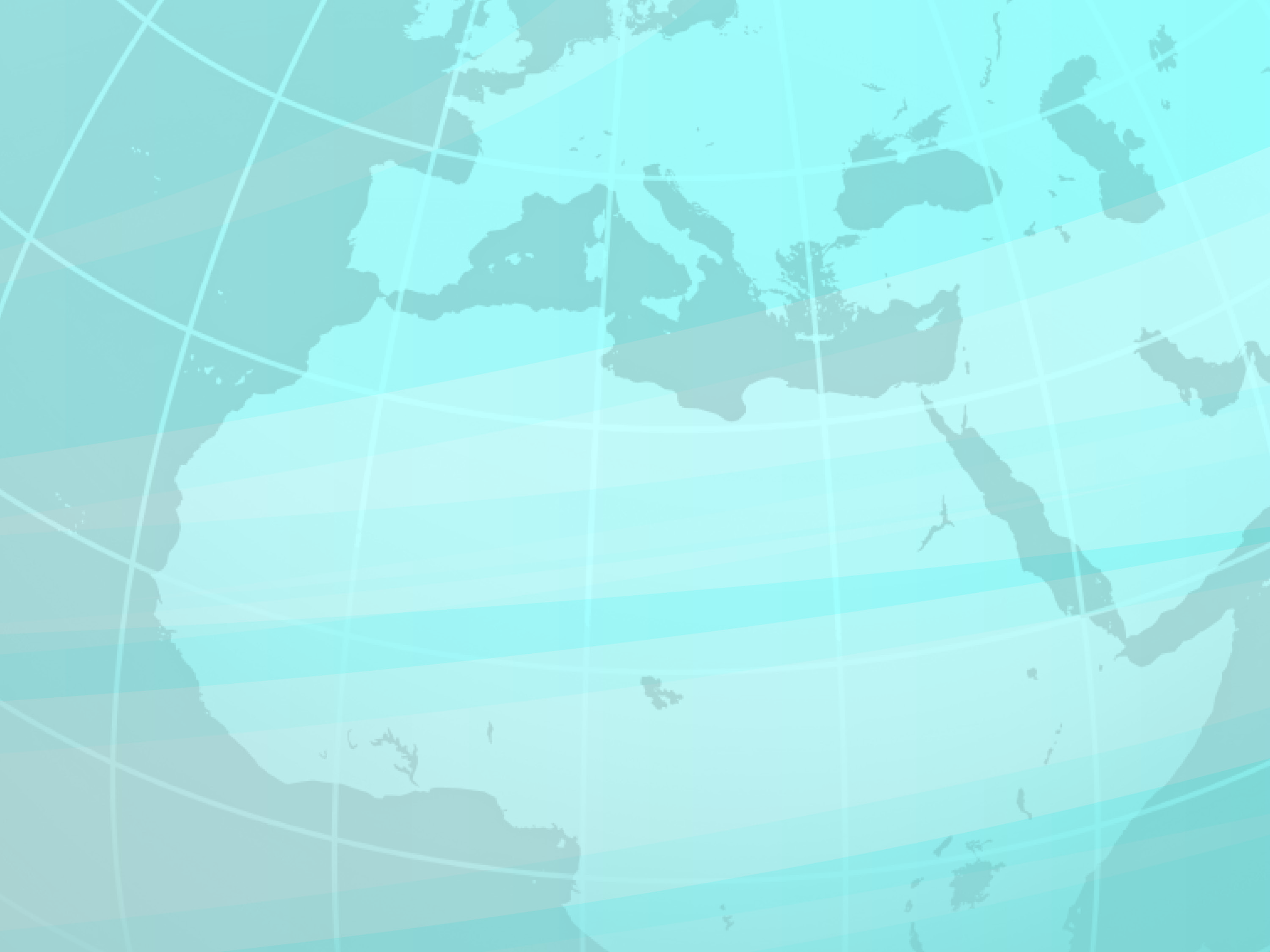 RÉALISATIONS
Maurice est également membre du comité exécutif jusqu’à 2015.
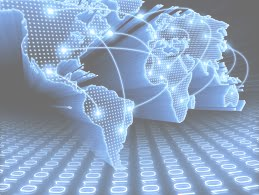 LES DÉFIS DES INSTRUMENTS DE COOPÉRATION INTERNATIONALE
On constate que l'espoir d’une coopération internationale n'a pas été nécessairement traduit vers une gouvernance internationale.

La gouvernance internationale de la protection des données conserve un contexte horizontal: il définit les principes généraux, mais laisse la mise en œuvre vers un niveau national. Un mécanisme international permanent pour l’implémentation n'a pas été créé.
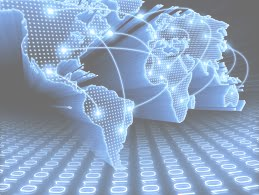 LES DÉFIS DES INSTRUMENTS DE COOPÉRATION INTERNATIONALE
Une duplication des efforts et des analyses se produit souvent sur des questions communes telles que l’identification radiofréquence (RFID) et le système ‘cloud’.
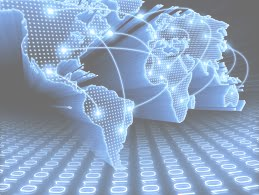 LES DÉFIS DE COOPÉRATION INTERNATIONALE
La création d'un seul modèle réglementaire international pour la protection des données semble inévitable. 

La transition vers une gouvernance internationale de la protection des données implique le déplacement de son rôle contemporain comme processus d'établissement de principes généraux vers l’implémentation d'un mécanisme international.
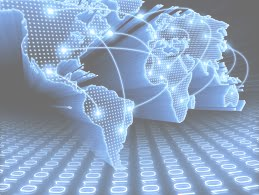 LES DÉFIS DE COOPÉRATION INTERNATIONALE
Il est souhaitable de créer des mécanismes au niveau international qui permettent les pays à se tenir mutuellement informées et de se consulter sur les questions de protection des données.

Je tiens aussi à souligner le rôle important de l’AFAPDP dans la création des normes efficaces à travers ces échanges et résolutions.
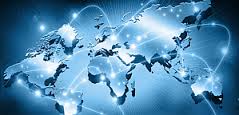 Merci